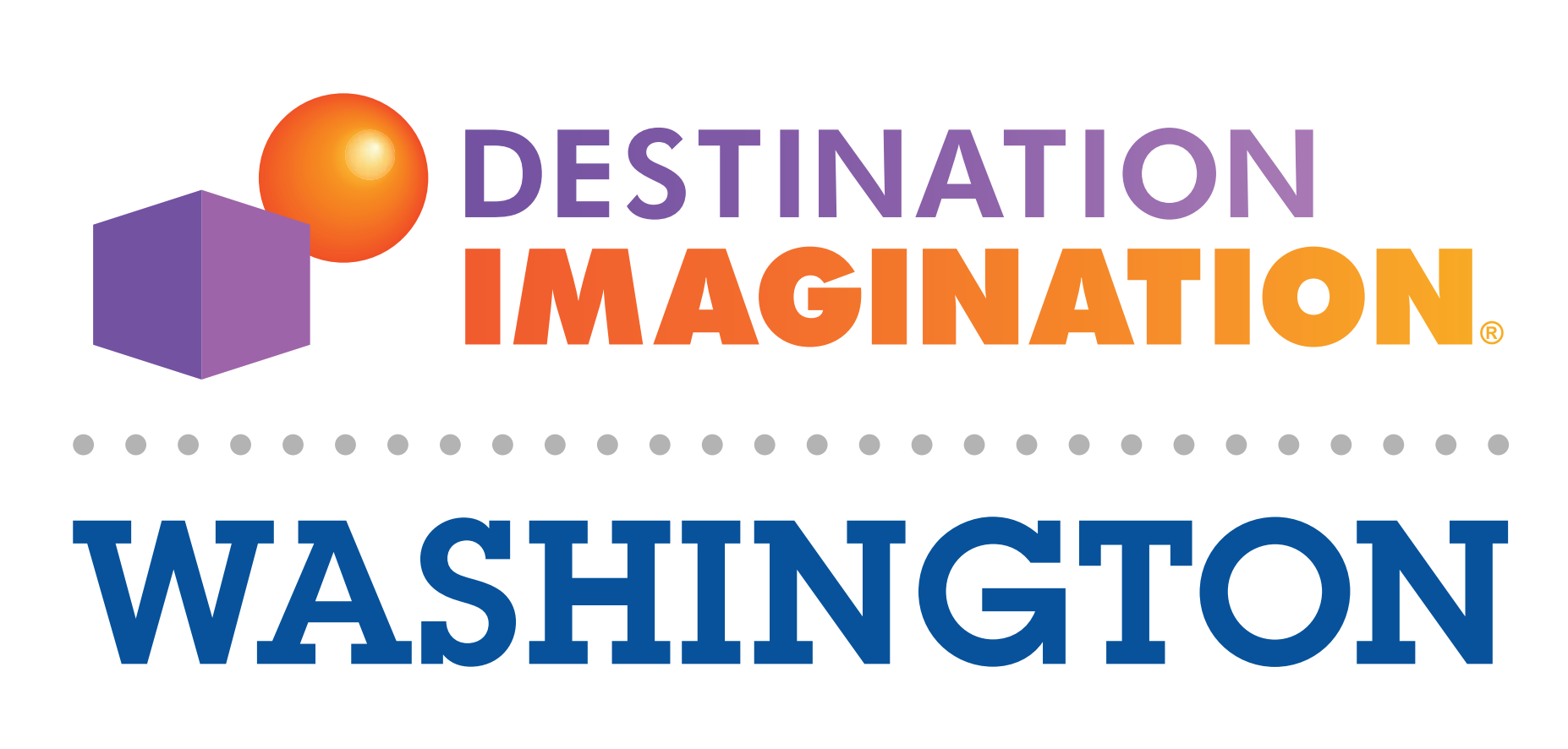 Region A Tournament
February 27, 2021
Zoom Tips:
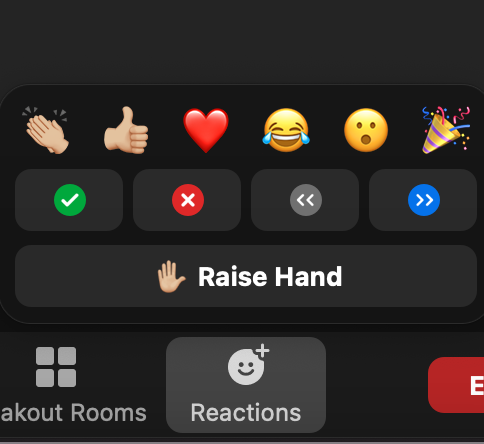 Silent celebrations
Use your reactions!
Cheer
During the presentation, we’ll call for cameras off                    and cameras on
It is your choice to turn on your camera
Zoom doesn’t give control over who you are next to
To make this work, everyone will stay on mute, the chat is disabled
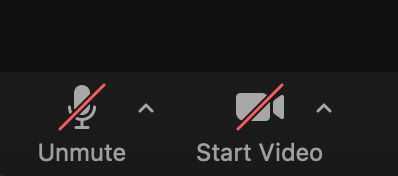 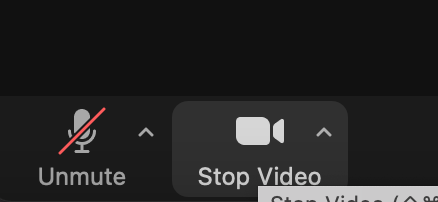 Format for award ceremony
Thanking those who helped
Honoring our oldest participants - what has DI meant to you?
Rising Stars
Team members vote on which challenge to see next using Zoom controls
Announcers read the results for the chosen challenge
Team members answer a question about their DI experience
Announcers show the results
A new challenge is chosen … until there aren’t any left
Special Awards
One more thing…. About the State competition…..
ALL TEAMS ARE GOING TO STATE!!!!!!
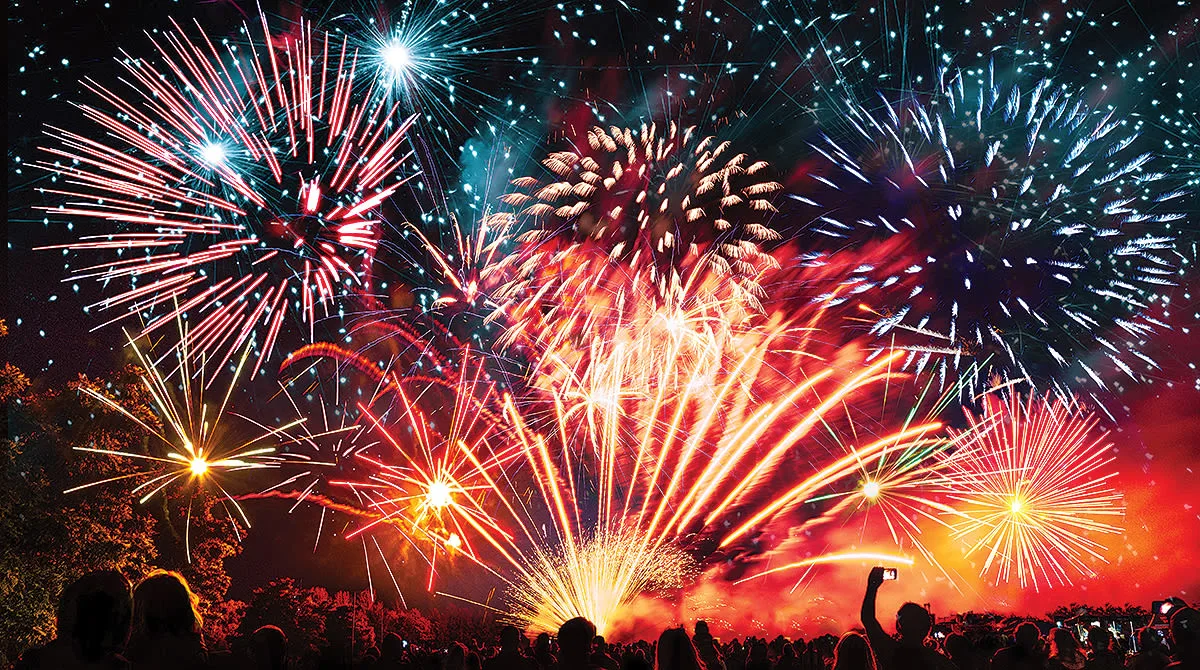 Cameras Off Please
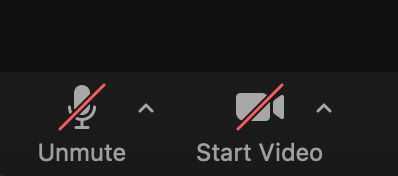 2020-21 State Challenge Masters
George Chin                                   Bruce Richards
    

                  Amanda Lemley                             Paul Fisher

              
                  Shannon Lubetich                          Nicole Tamura


                   Samantha Powers                         Rachael Clayton
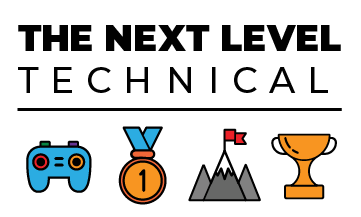 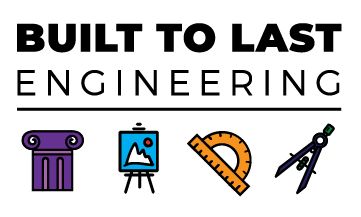 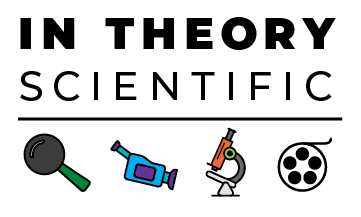 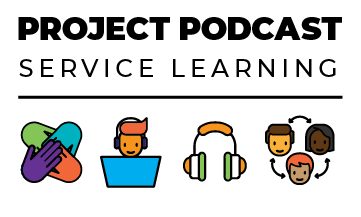 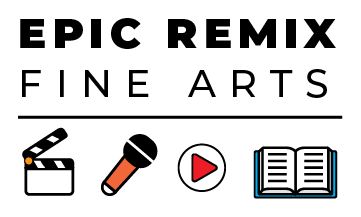 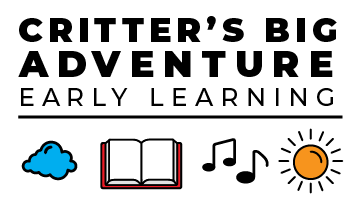 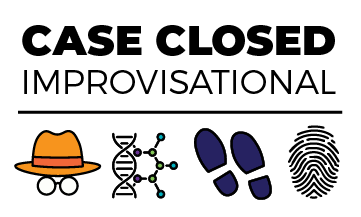 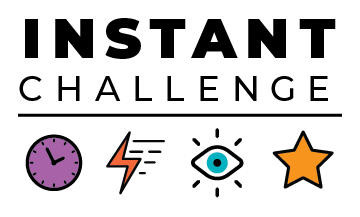 AlumniRecogninitionThese are former DI team members who are now volunteering for DI:
Amanda Boomer - Appraiser
Amy Curneen - RCM Fine Arts
Jeff Butz - Appraiser
Joost deNijs - Appraiser
Jackson Chin - Appraiser
Nick Andrews - RCM Scientific
Shannon Lubetich - ACM Fine Arts
Samantha Powers - ACM Improv
Kirsten Wollem - RCM Fine Arts
Ayan Gupta - WA DI Communications
Jenn Ginder - Regional Tournament Director
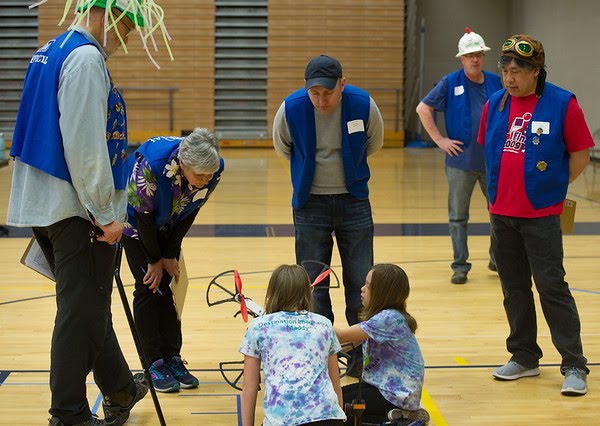 Thank You
Volunteers!
Thank YouParents & Supporters!
Team Members: Give your folks a shout out in the space provided. Use your reactions.
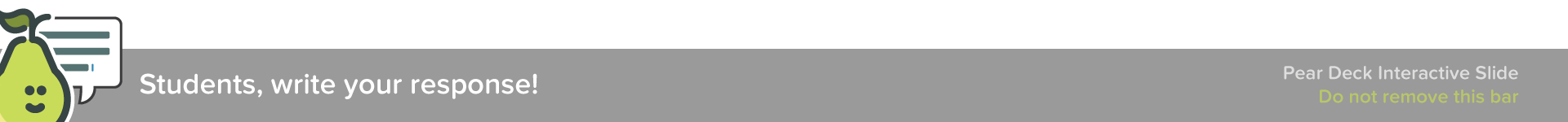 [Speaker Notes: 🍐 This is a Pear Deck Text Slide 
🍐 To edit the type of question, go back to the "Ask Students a Question" in the Pear Deck sidebar.]
Thank YouTeam Managers!
Team Members: what do you appreciate most about your team manager? Be sure to use their name in what you say.
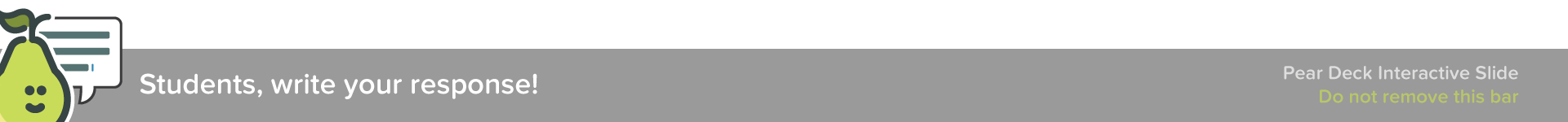 [Speaker Notes: 🍐 This is a Pear Deck Text Slide 
🍐 To edit the type of question, go back to the "Ask Students a Question" in the Pear Deck sidebar.]
Cameras Off Please
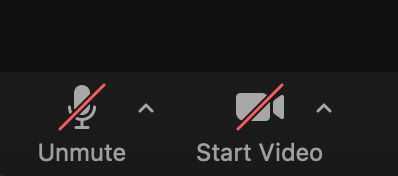 How many years have you been doing DI?
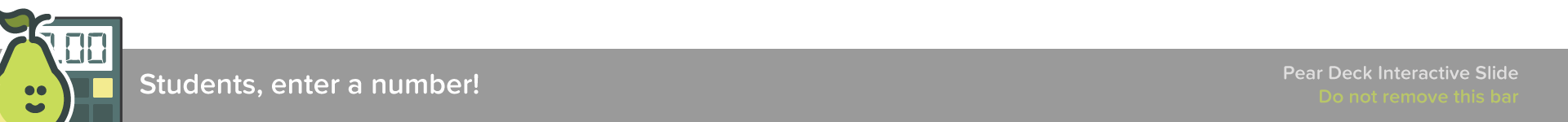 [Speaker Notes: 🍐 This is a Pear Deck Number Slide 
🍐 To edit the type of question, go back to the "Ask Students a Question" in the Pear Deck sidebar.]
Thank you, seniors.
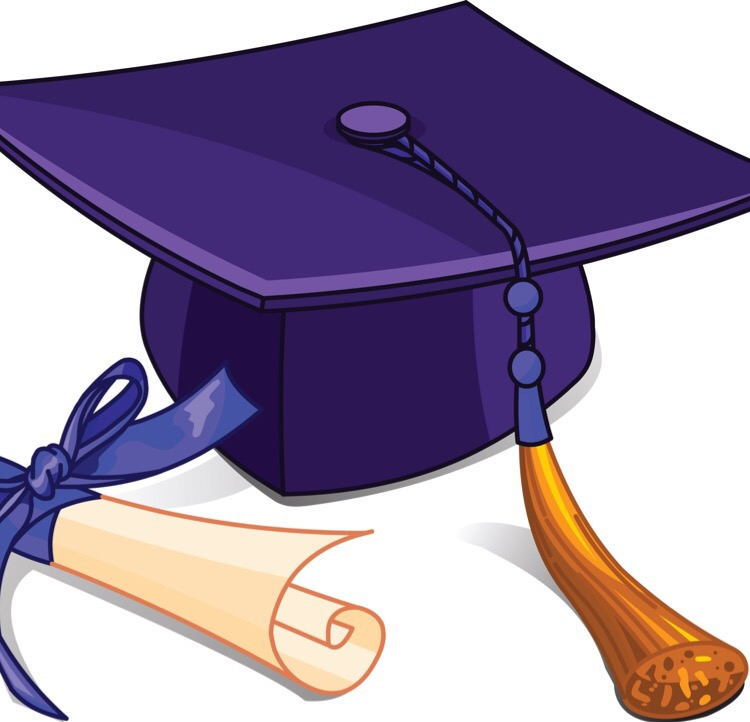 Cameras on for …...
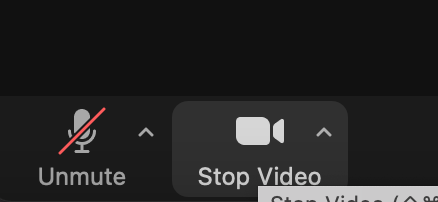 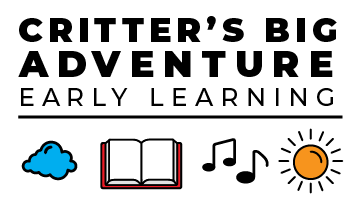 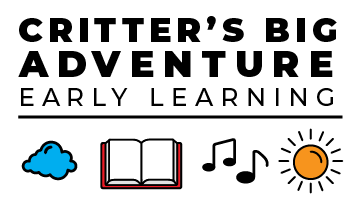 Rising Stars Challenge
30712
Medina Elementary
Bellevue, WA
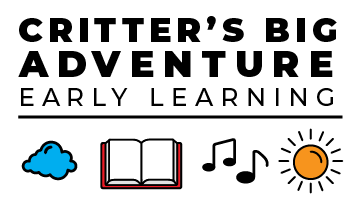 Rising Stars Challenge
81556
Creative Thinkers
Redmond, WA
Seniors, turn your cameras on and give the Rising Stars a wave and/or use a reaction!
Cameras Off Please
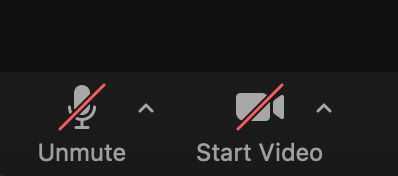 Cameras on for …...
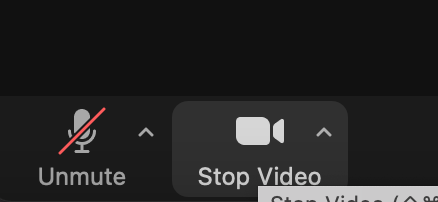 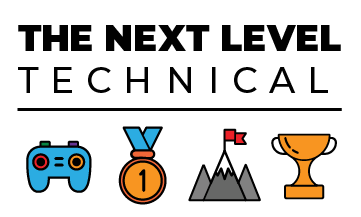 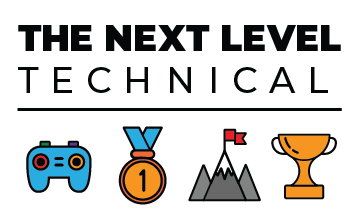 Technical Challenge
Elementary Level 2nd Place
66689
Seattle Supernova
Redmond, WA
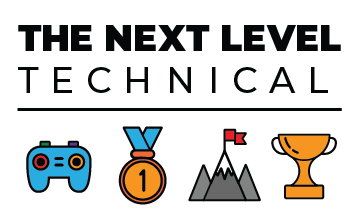 Technical Challenge
Elementary Level 1st Place
03863
Flaming Eiffel
Bellevue, WA
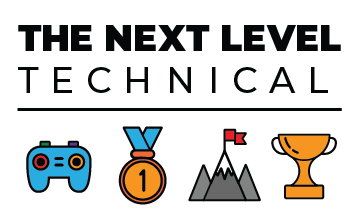 Technical Challenge
Middle Level 2nd Place
63230
Avatar: Einstein
Medina, WA
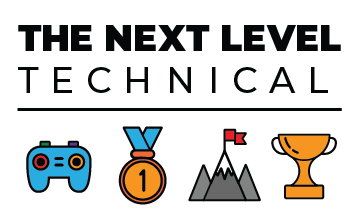 Technical Challenge
Middle Level 2nd Place
15756
Dragonflies
Mukilteo, WA
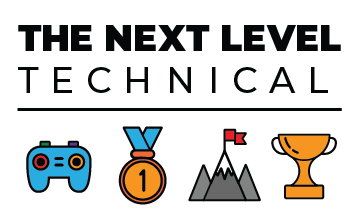 Technical Challenge
Middle Level 1st Place
49751
D. Inventors
Redmond, WA
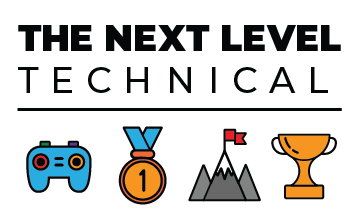 Technical Challenge
Senior Level 1st Place
07251
N/A
Bellevue, WA
Cameras Off Please
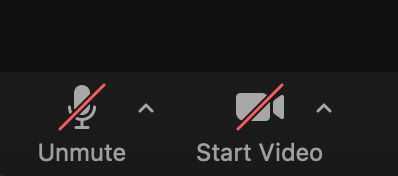 What was your favorite part of DI this year?
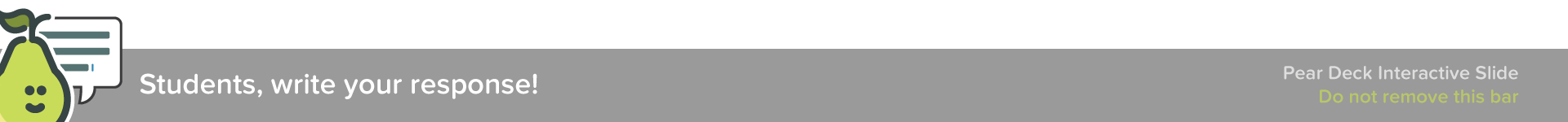 [Speaker Notes: 🍐 This is a Pear Deck Text Slide 
🍐 To edit the type of question, go back to the "Ask Students a Question" in the Pear Deck sidebar.]
Cameras on for …...
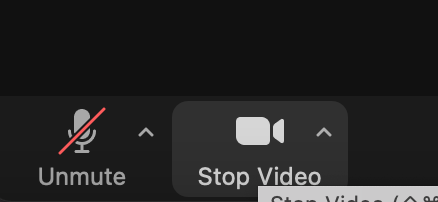 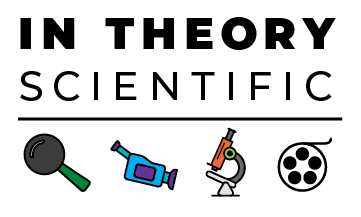 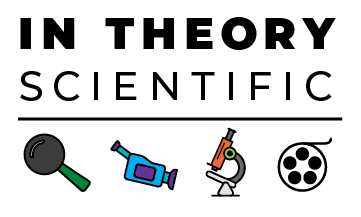 Scientific Challenge
Middle Level 2nd Place
85338
Radioactive Lightbulbs
Seattle, WA
[Speaker Notes: 🍐 This is a Pear Deck Text Slide 
🍐 To edit the type of question, go back to the "Ask Students a Question" in the Pear Deck sidebar.]
Cameras Off Please
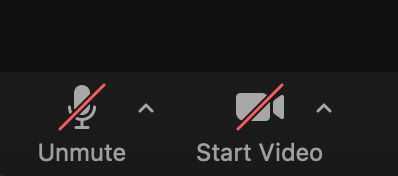 My favorite DI challenge I’ve ever done was…. Because ….
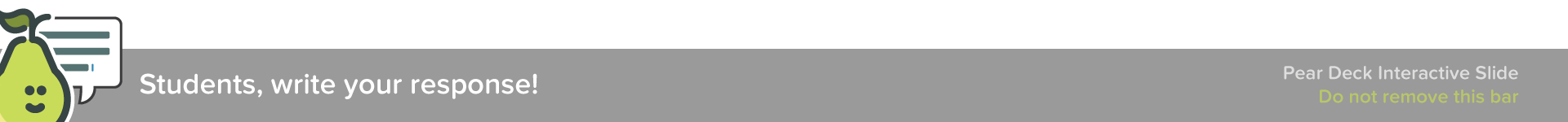 [Speaker Notes: 🍐 This is a Pear Deck Text Slide 
🍐 To edit the type of question, go back to the "Ask Students a Question" in the Pear Deck sidebar.]
Cameras on for …...
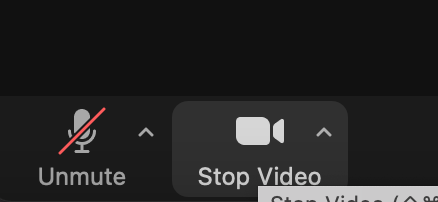 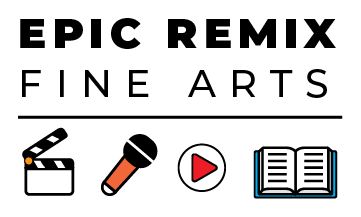 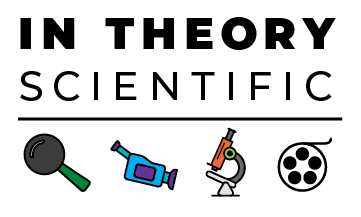 Fine Arts Challenge
Middle Level 3rd Place
31289
Flying Hippodillos
Kirkland, WA
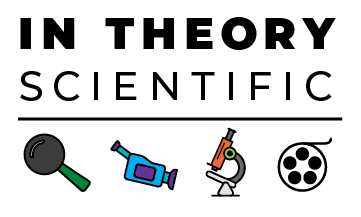 Fine Arts Challenge
Middle Level 2nd Place
79423
We’reAllMadHere
Issaquah, WA
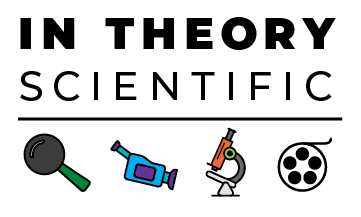 Fine Arts Challenge
Middle Level 1st Place
00592
In All KAPS
Bellevue, WA
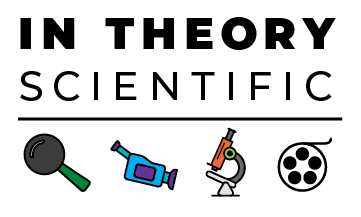 Fine Arts Challenge
Senior Level 2nd Place
51245
Duct Duct Goose
Clyde Hill, WA
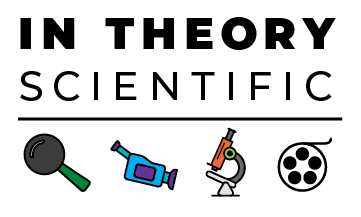 Fine Arts Challenge
Middle Level 1st Place
02147
The Golden Trio
Redmond, WA
What did your team create this year that you are most proud of?
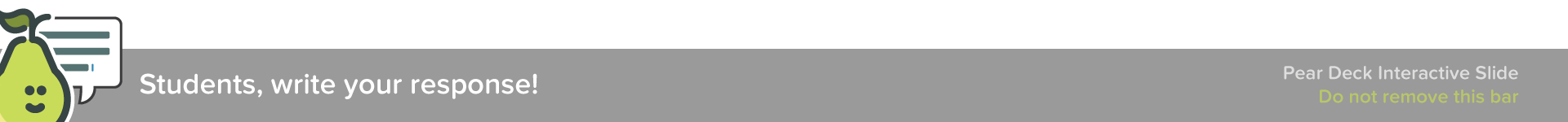 [Speaker Notes: 🍐 This is a Pear Deck Text Slide 
🍐 To edit the type of question, go back to the "Ask Students a Question" in the Pear Deck sidebar.]
Cameras Off Please
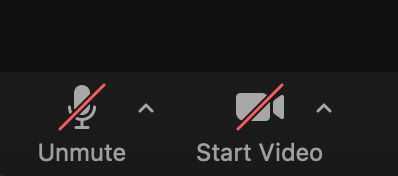 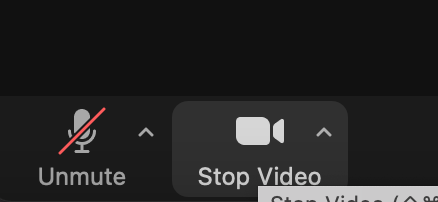 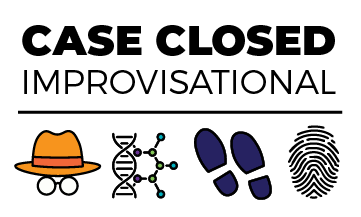 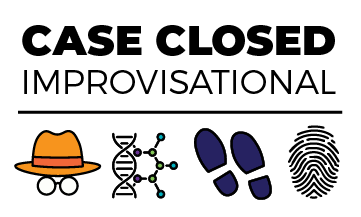 Improvisational Challenge
Elementary Level 1st Place
08814
The Imposters
Bellevue, WA
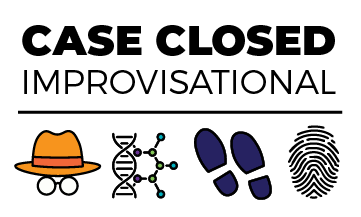 Improvisational Challenge
Middle Level 2nd Place
73308
Supreme Swordfish
Redmond, WA
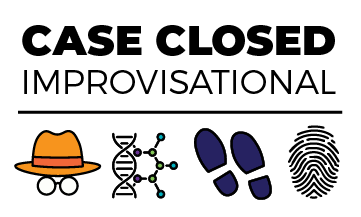 Improvisational Challenge
Middle Level 1st Place
76869
Masterminds
Redmonds, WA
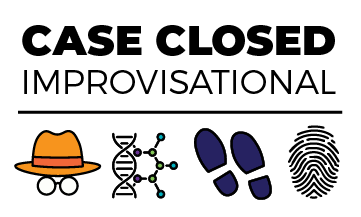 Improvisational Challenge
Secondary Level 1st Place
03260
The Invincible Improvers
Redmond, WA
Other than duct tape, what is the most essential thing to have in a team’s DI kit?
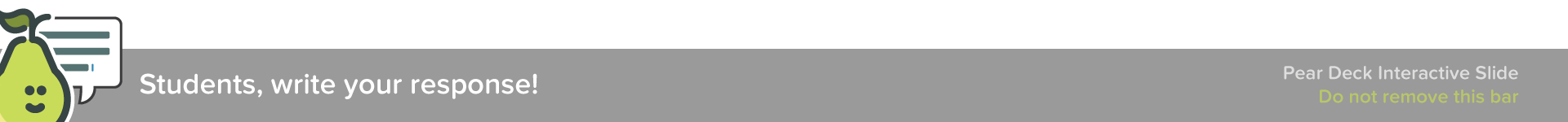 [Speaker Notes: 🍐 This is a Pear Deck Text Slide 
🍐 To edit the type of question, go back to the "Ask Students a Question" in the Pear Deck sidebar.]
Cameras Off Please
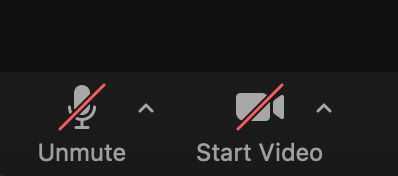 Cameras on for ….
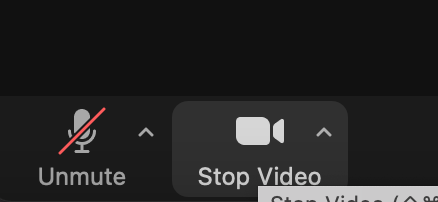 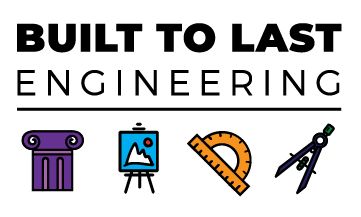 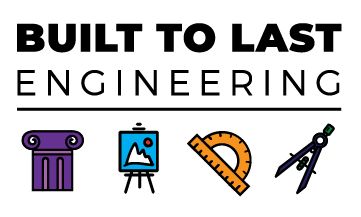 Engineering Challenge
Elementary Level 3rd Place
92842
Covid Defenders
Bellevue, WA
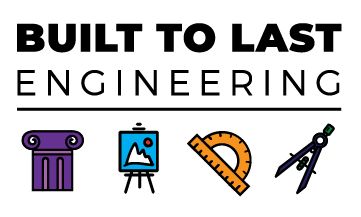 Engineering Challenge
Elementary Level  2nd Place
65950
None
Mukilteo, WA
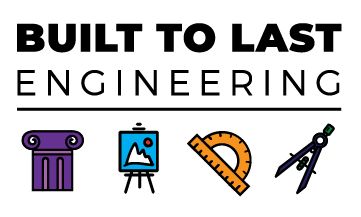 Engineering Challenge
Elementary Level 1st Place
45999
Fab 5
Bellevue, WA
Give a team member a compliment.
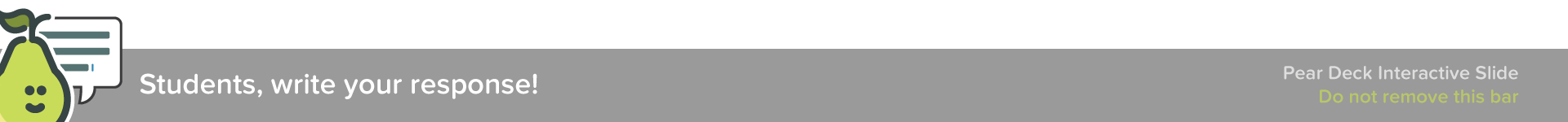 [Speaker Notes: 🍐 This is a Pear Deck Text Slide 
🍐 To edit the type of question, go back to the "Ask Students a Question" in the Pear Deck sidebar.]
Cameras Off Please
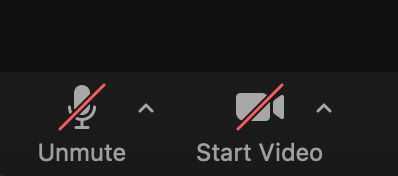 Cameras on for …
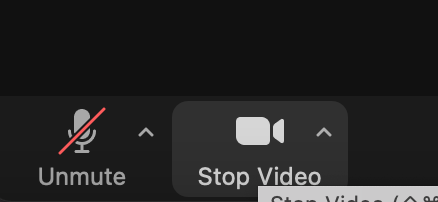 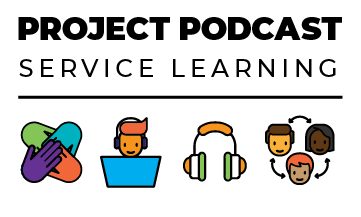 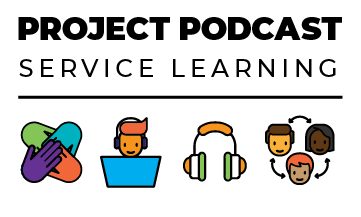 Service Learning Challenge
Elementary Level 2nd Place
28495
Magnetic Ice
Seattle, WA
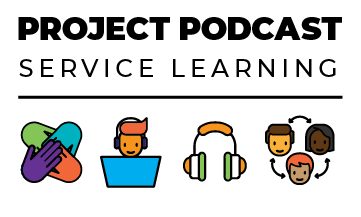 Service Learning Challenge
Elementary Level 1st Place
65689
We’re A M.A.S.K
Redmond, WA
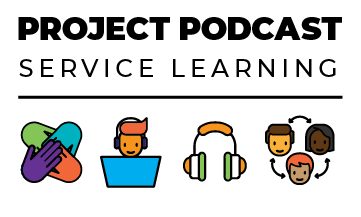 Service Learning Challenge
Middle Level  1st Place
04600
Cool Green Lighting
Woodway, WA
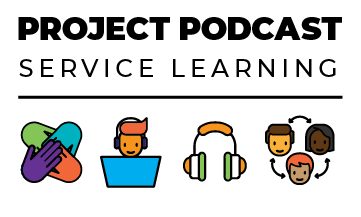 Service Learning Challenge
Senior Level 4th Place
93651
5 Star Friends (est. 2017)
Medina, WA
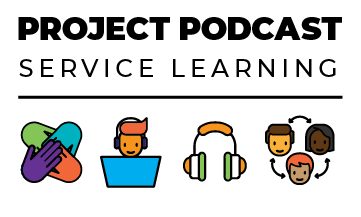 Service Learning Challenge
Senior Level 3rd Place
30031
Clown Daddies
Sammamish, WA
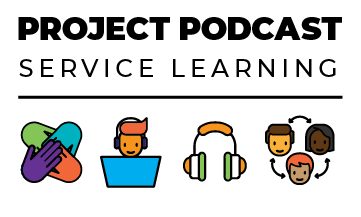 Service Learning Challenge
Senior Level  2nd Place
47670
Five Star Friends
Bellevue, WA
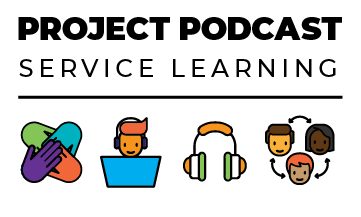 Service Learning Challenge
Senior Level 1st Place
31340
Inflatable Falling Stars
Bellevue, WA
Cameras Off Please
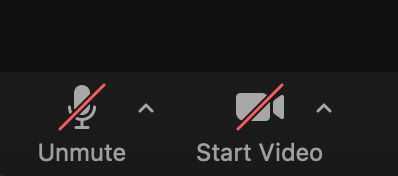 What are you looking forward to for next year’s tournament other than meeting in person?
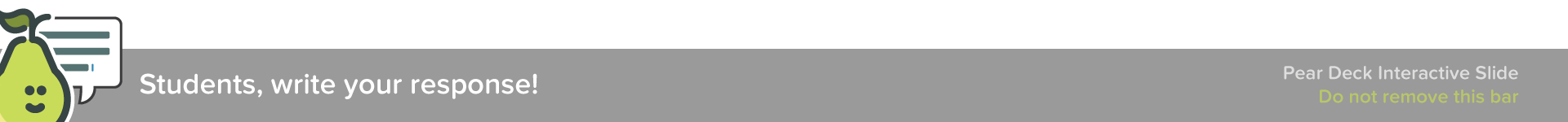 [Speaker Notes: 🍐 This is a Pear Deck Text Slide 
🍐 To edit the type of question, go back to the "Ask Students a Question" in the Pear Deck sidebar.]
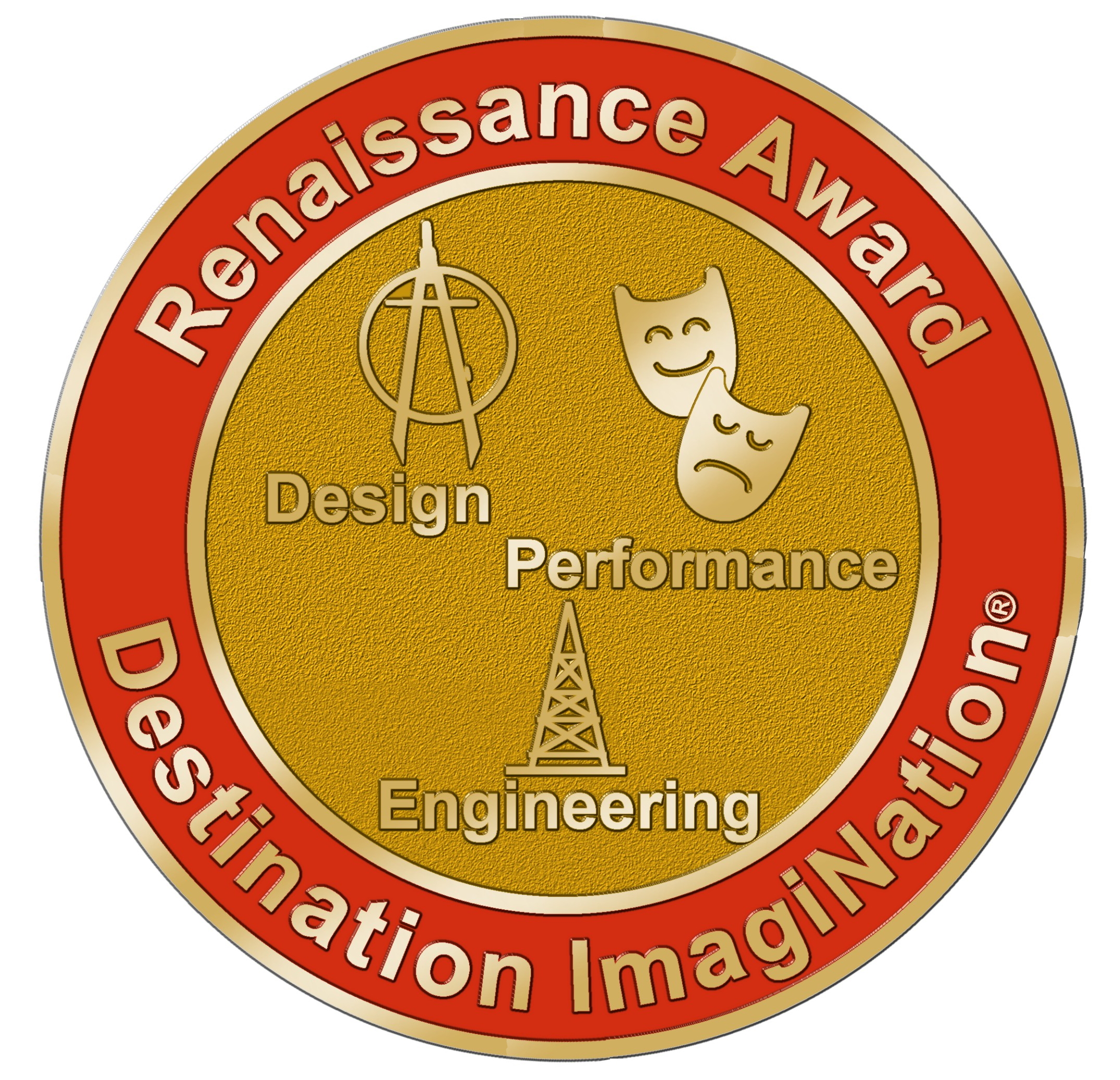 If you’re called, turn your camera on!
This award is offered for exceptional skill in the areas of engineering, design, or performance. Nominations should give examples of outstanding skills in the areas of engineering, design, or performance demonstrated by the team/individual. This award is offered for skill rather than creativity.
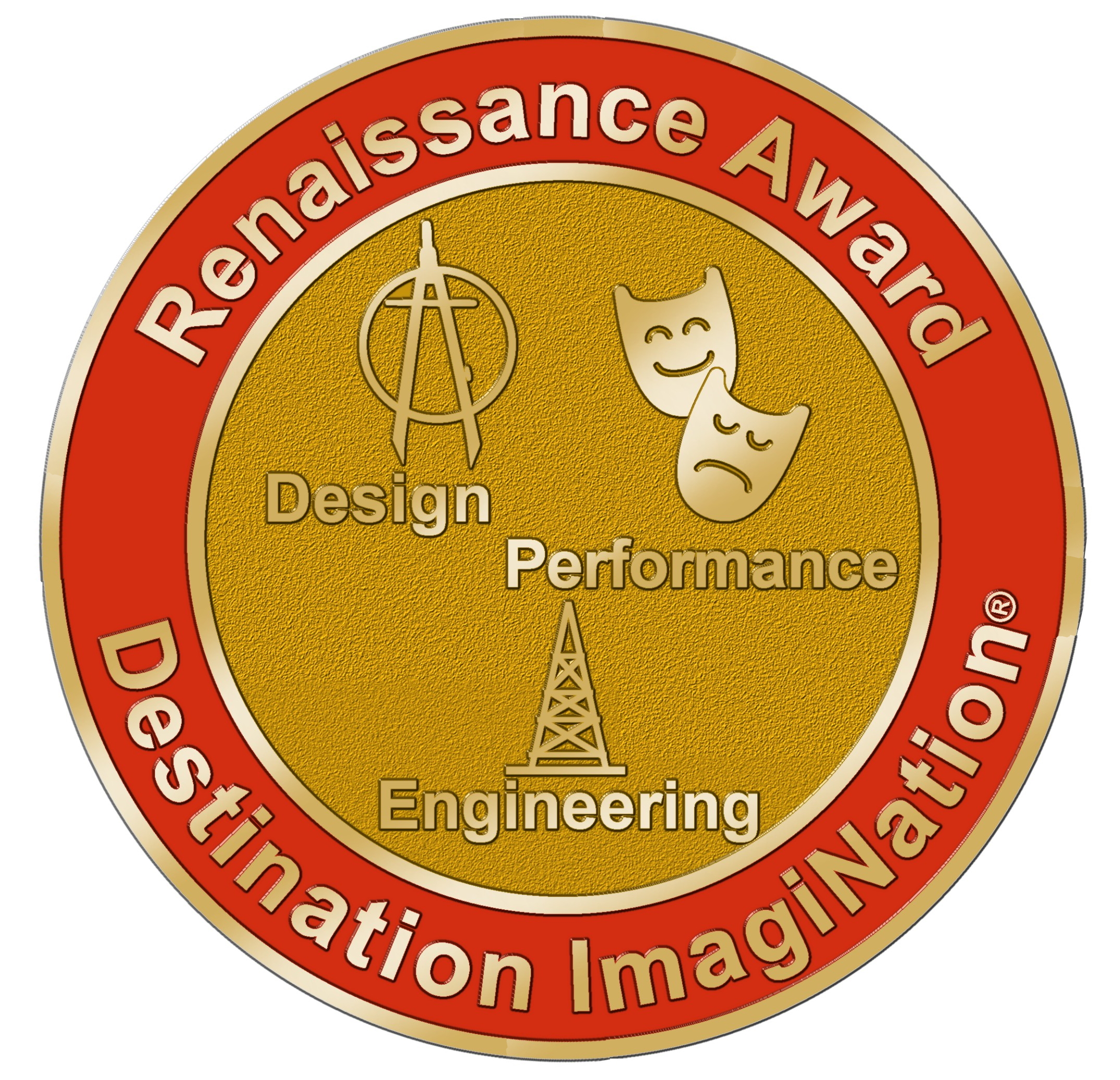 Renaissance Award
The Next Level
66689
Cool Green Lightening
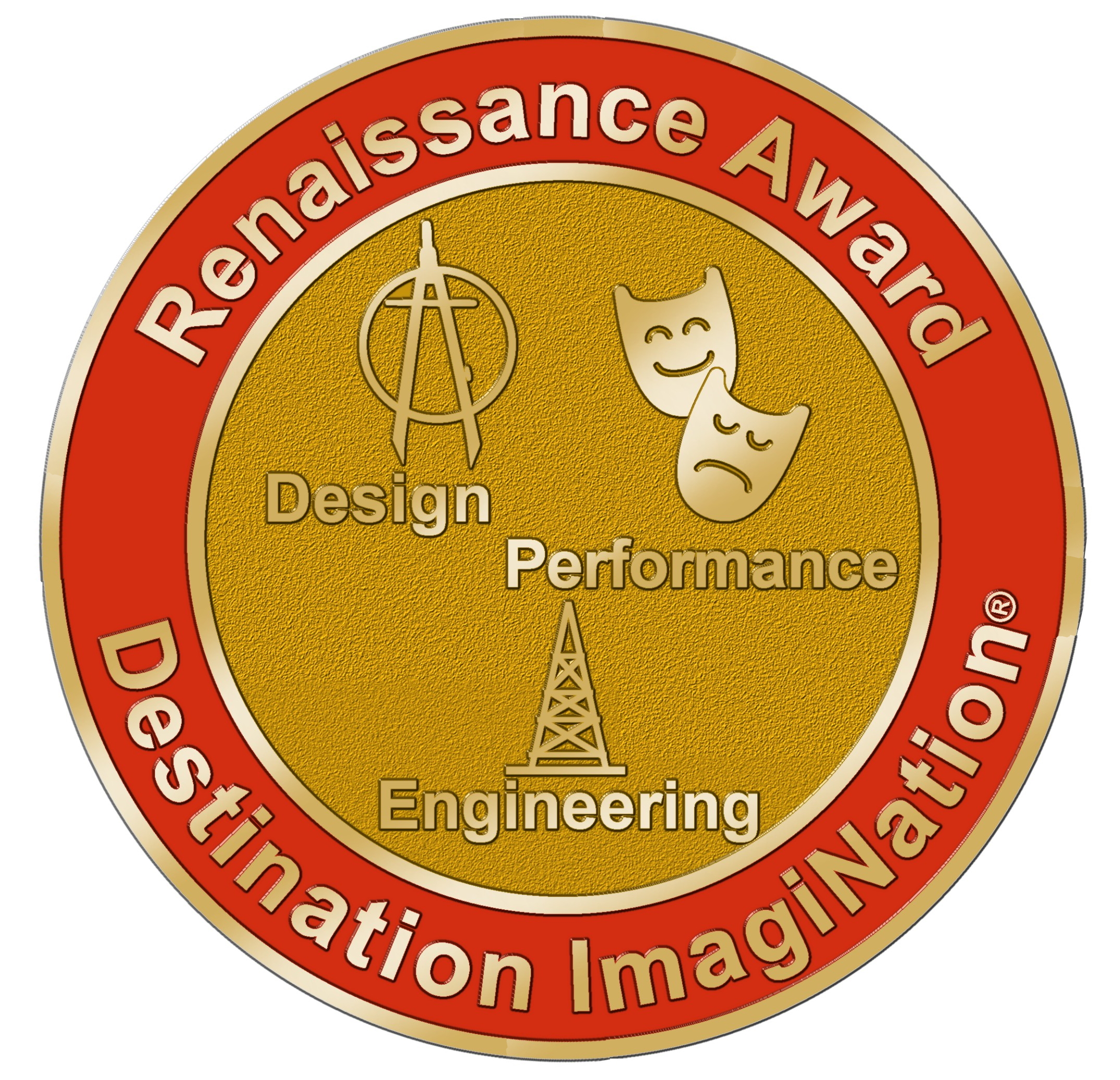 Renaissance Award
Instant Challenge
04600
Seattle Super Nova
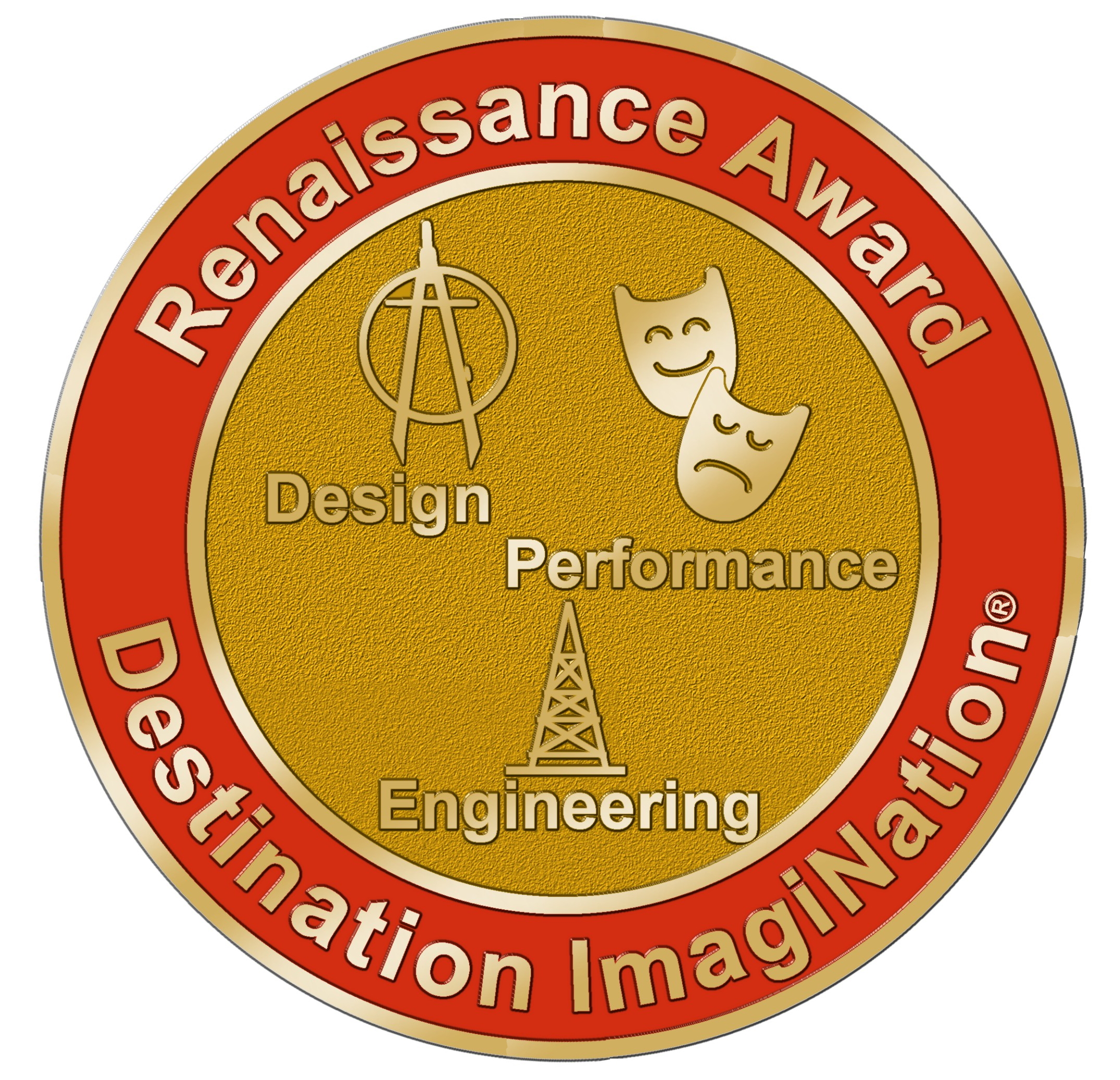 Renaissance Award
Project Outreach
31340
Inflatable Falling Stars
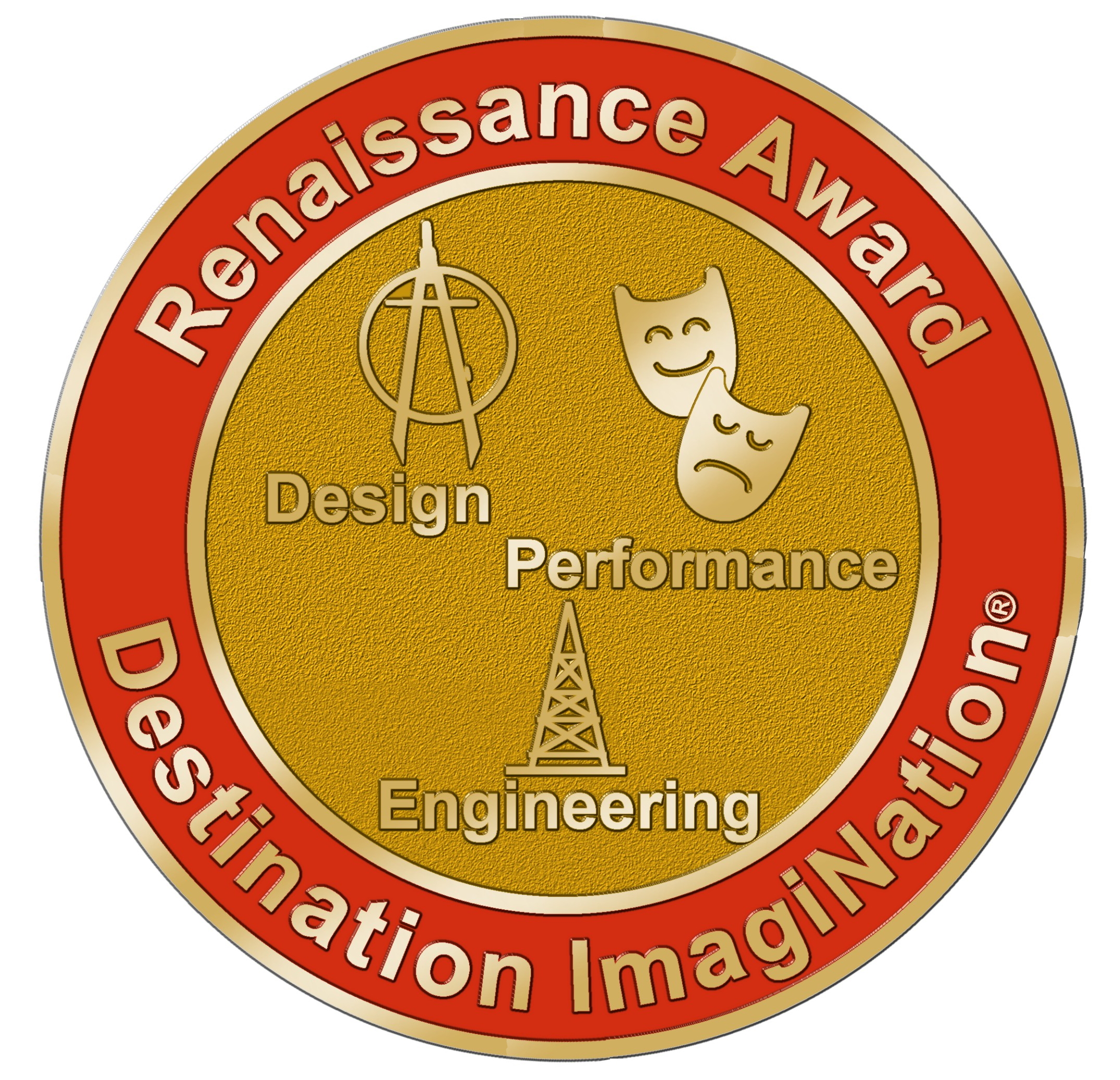 Renaissance Award
Epic Remix
02147
The Golden Trio
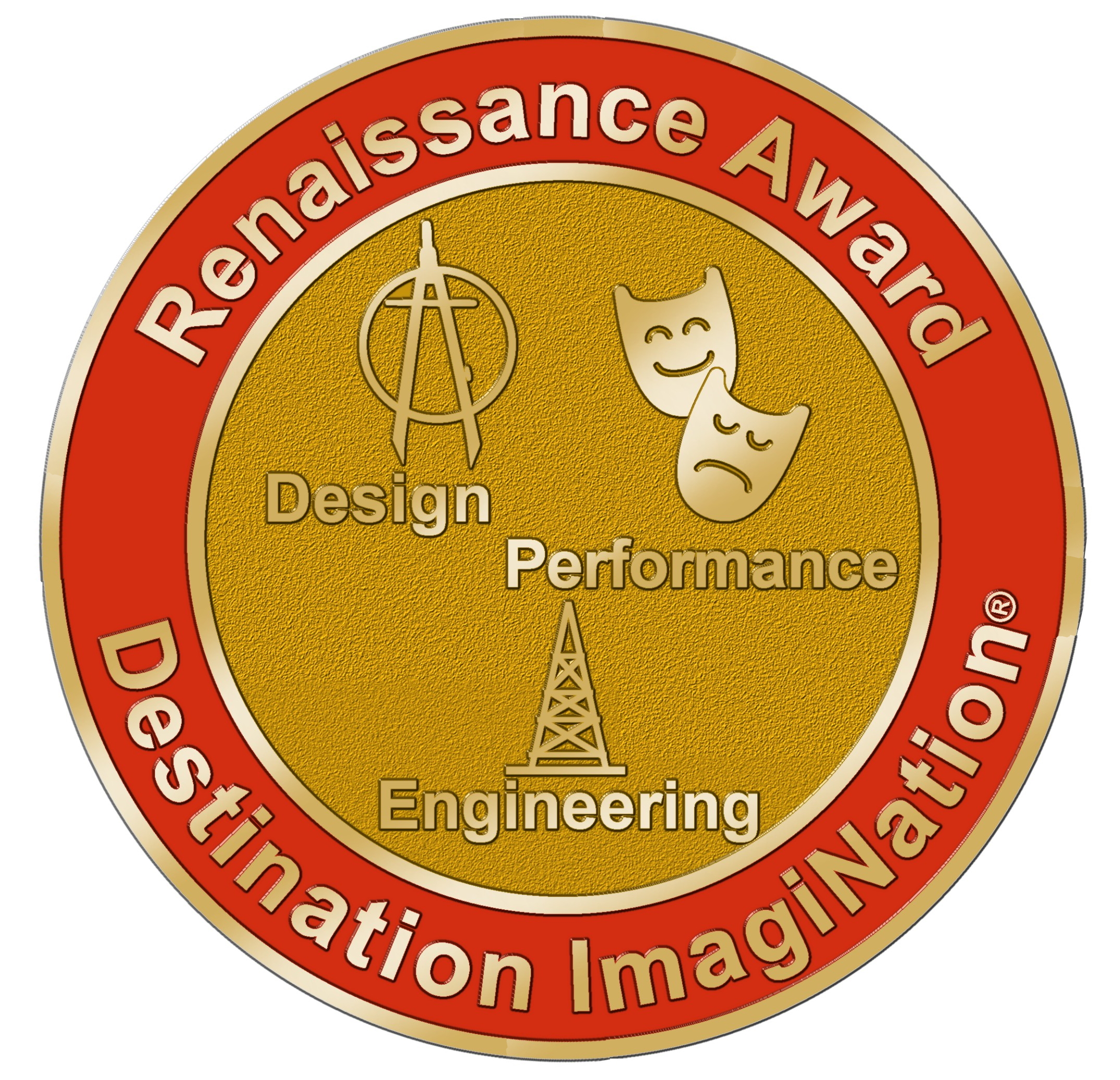 Renaissance Award
Epic Remix
00592
In All KAPS
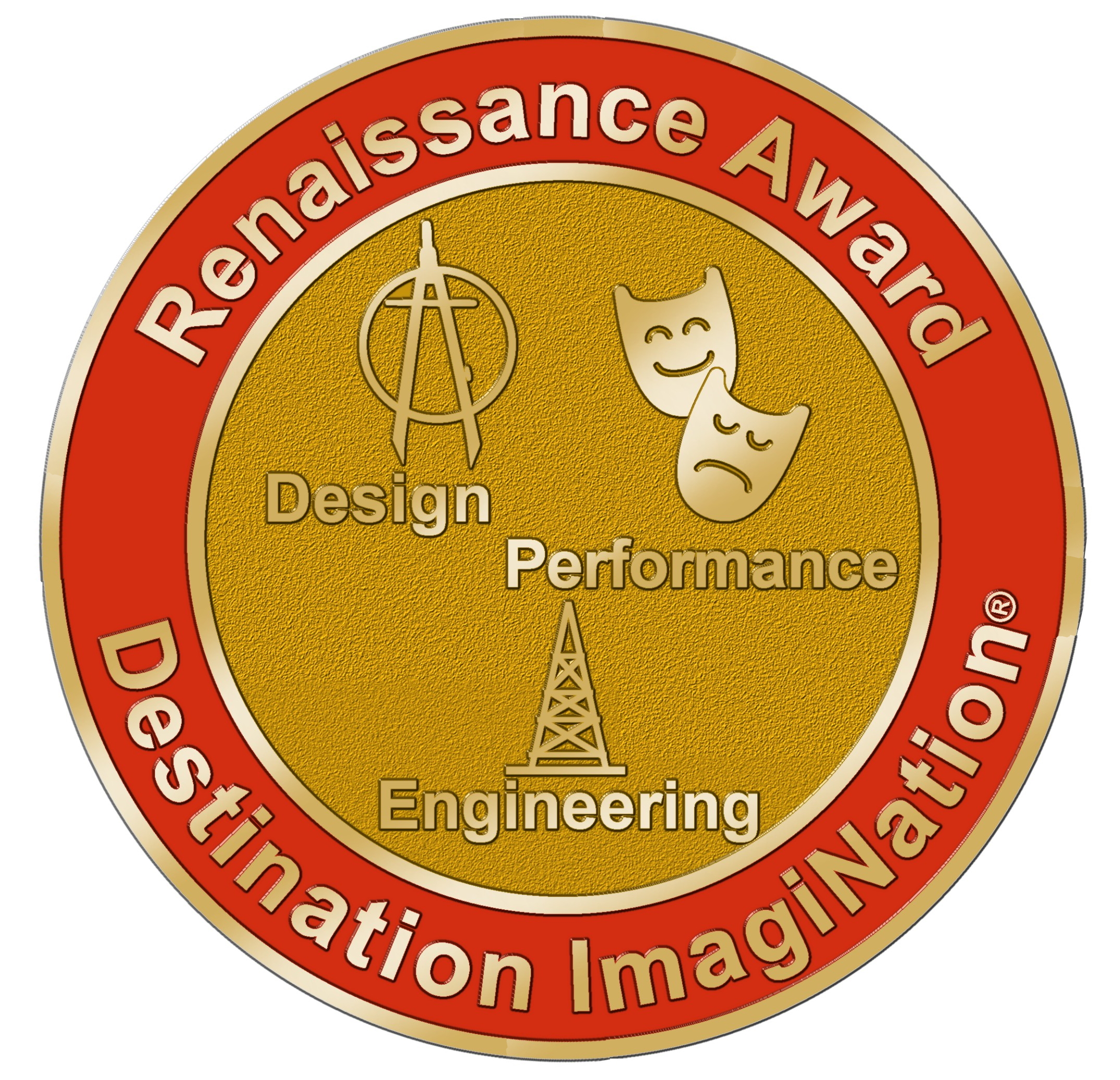 Renaissance Award
In Theory
85238
Radioactive Lightbulbs
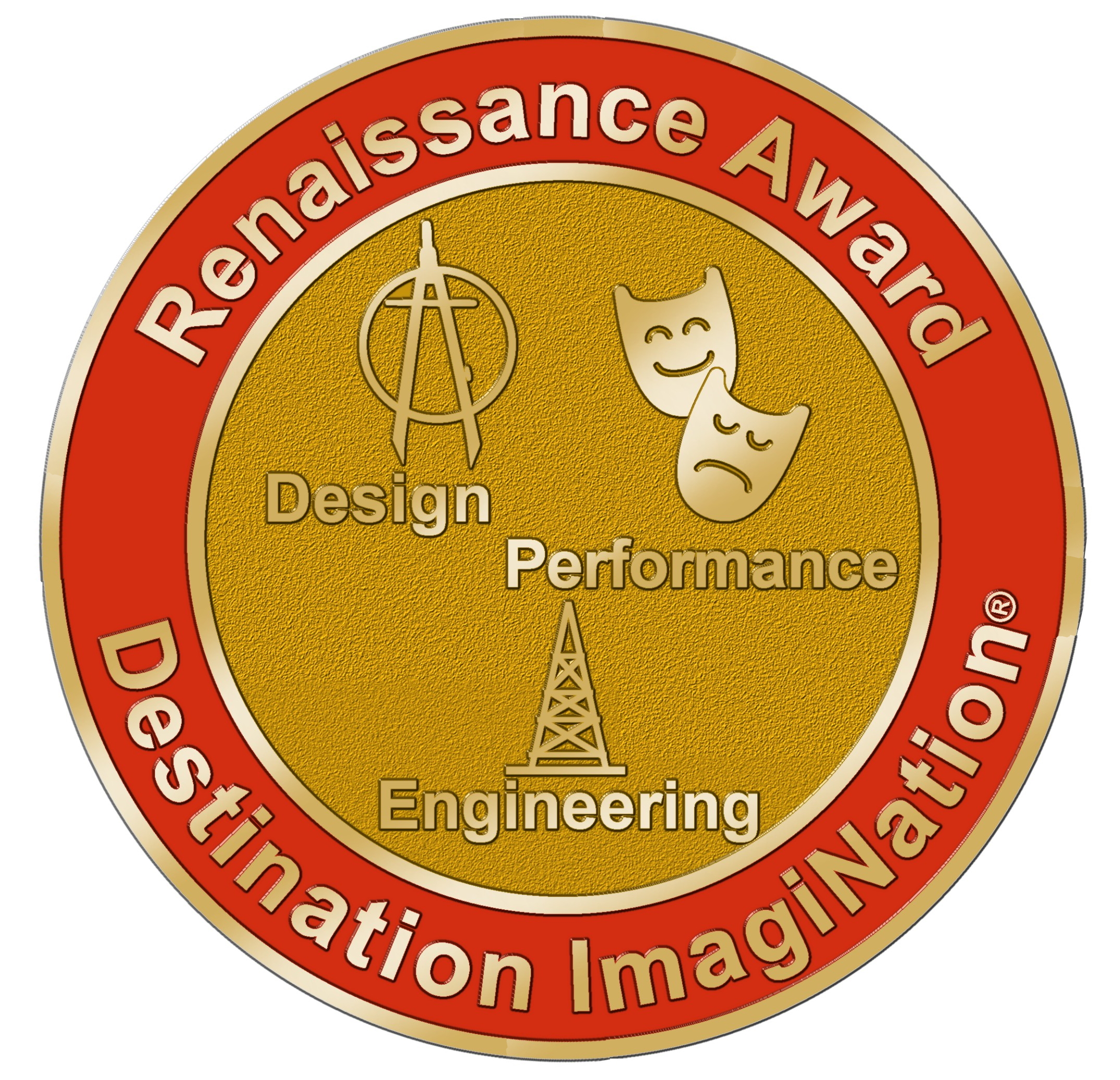 Renaissance Award
The Next Level
63230
Avatar: Einstein
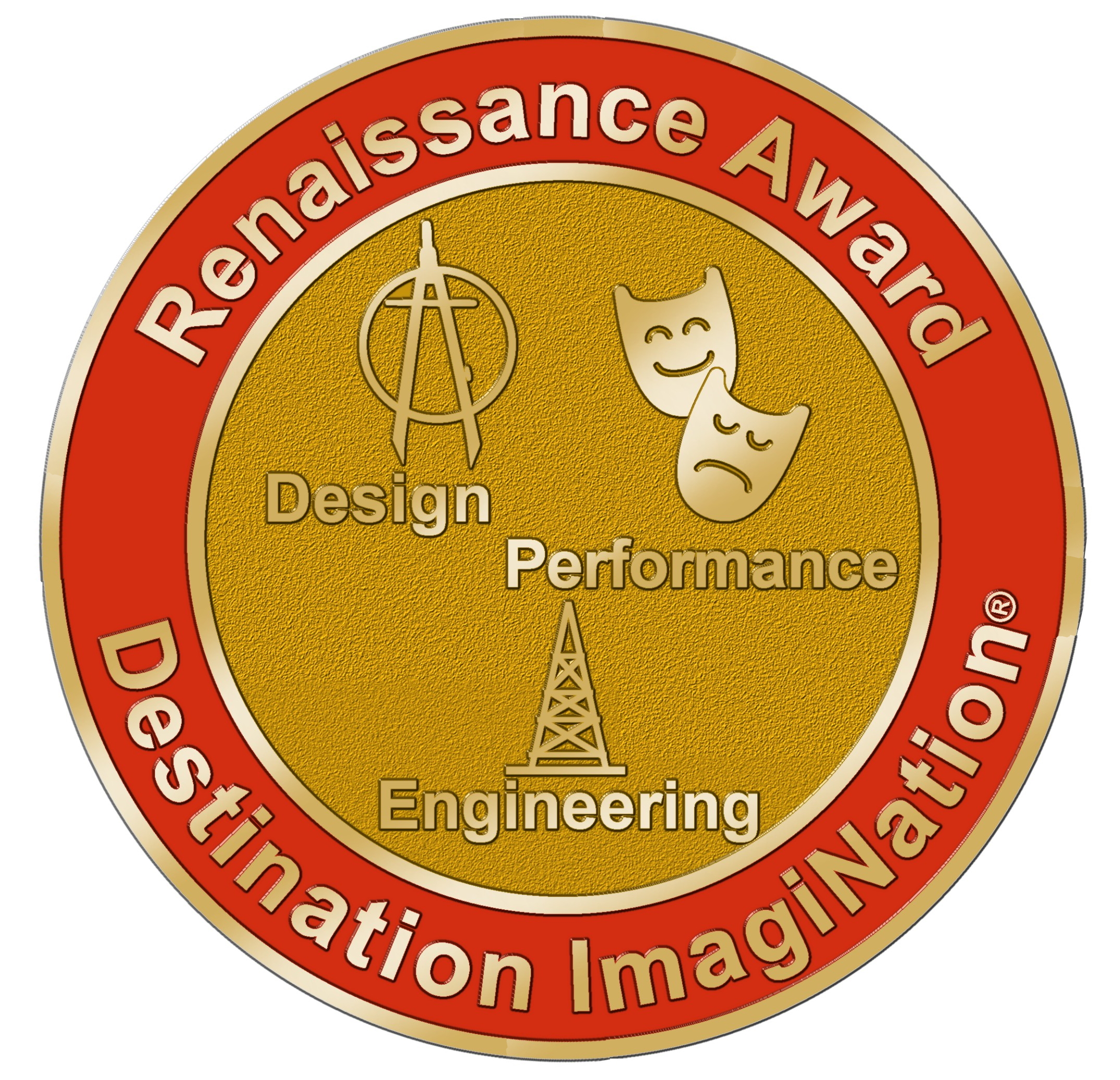 Renaissance Award
The Next Level - IC
49751
D. Inventors
If you’re called, turn your camera on!
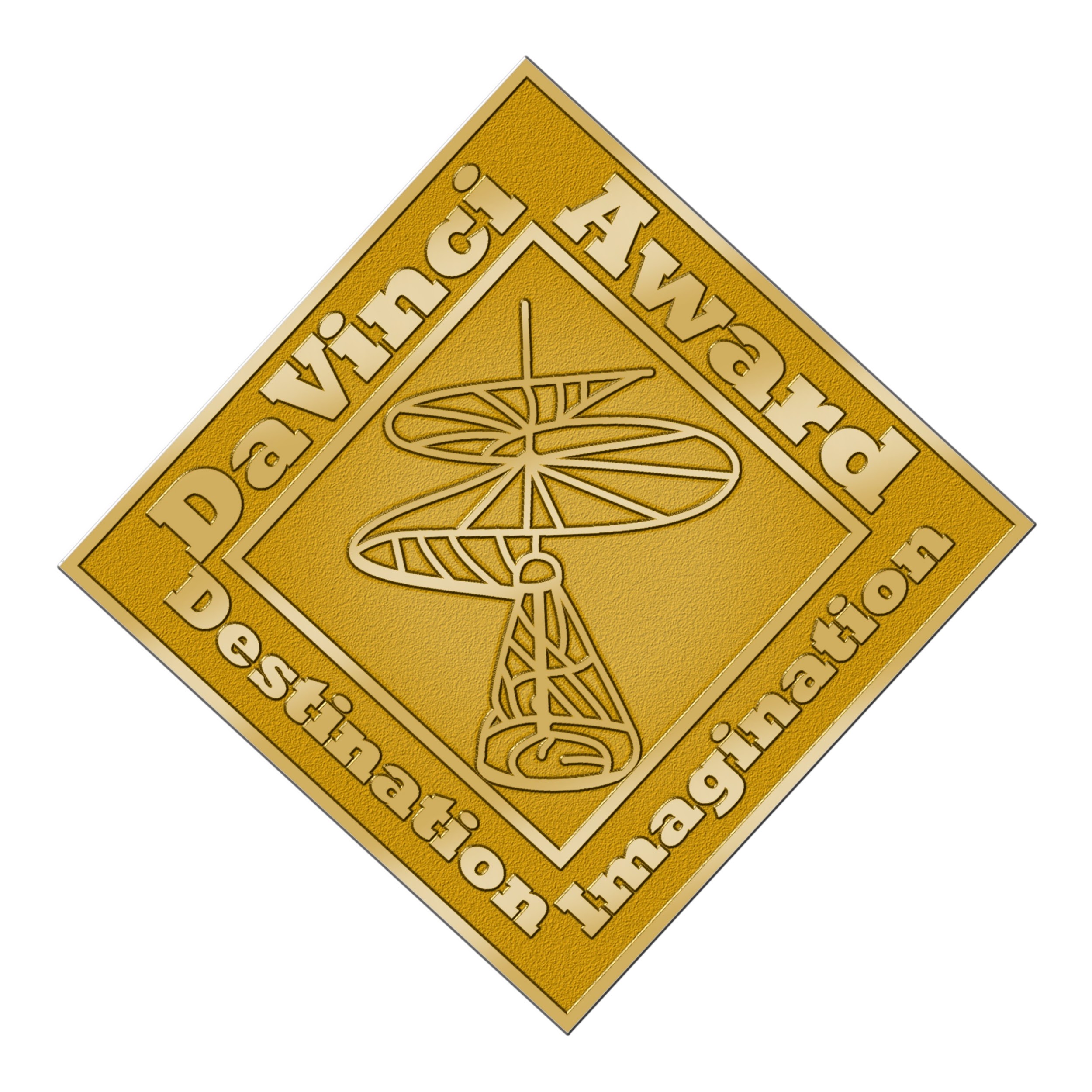 This award is offered for exceptional creativity (not skill or talent), a unique approach to the problem, and/or risk taking.  The solution need not be successful to qualify for this award.  This is Destination Imagination's most prestigious award and should not be given lightly.
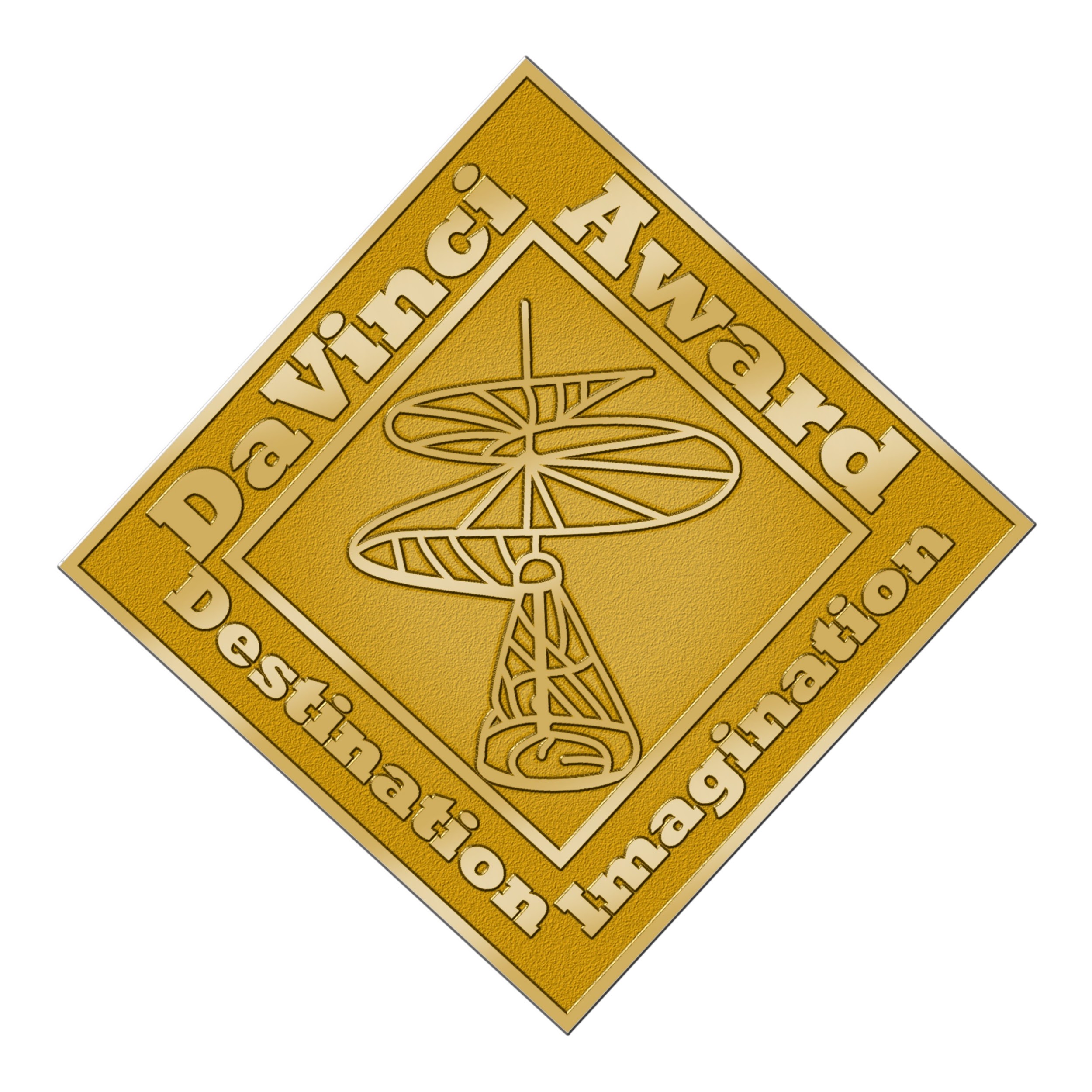 DaVinci Award
The Next Level
03863
Flaming Eiffel
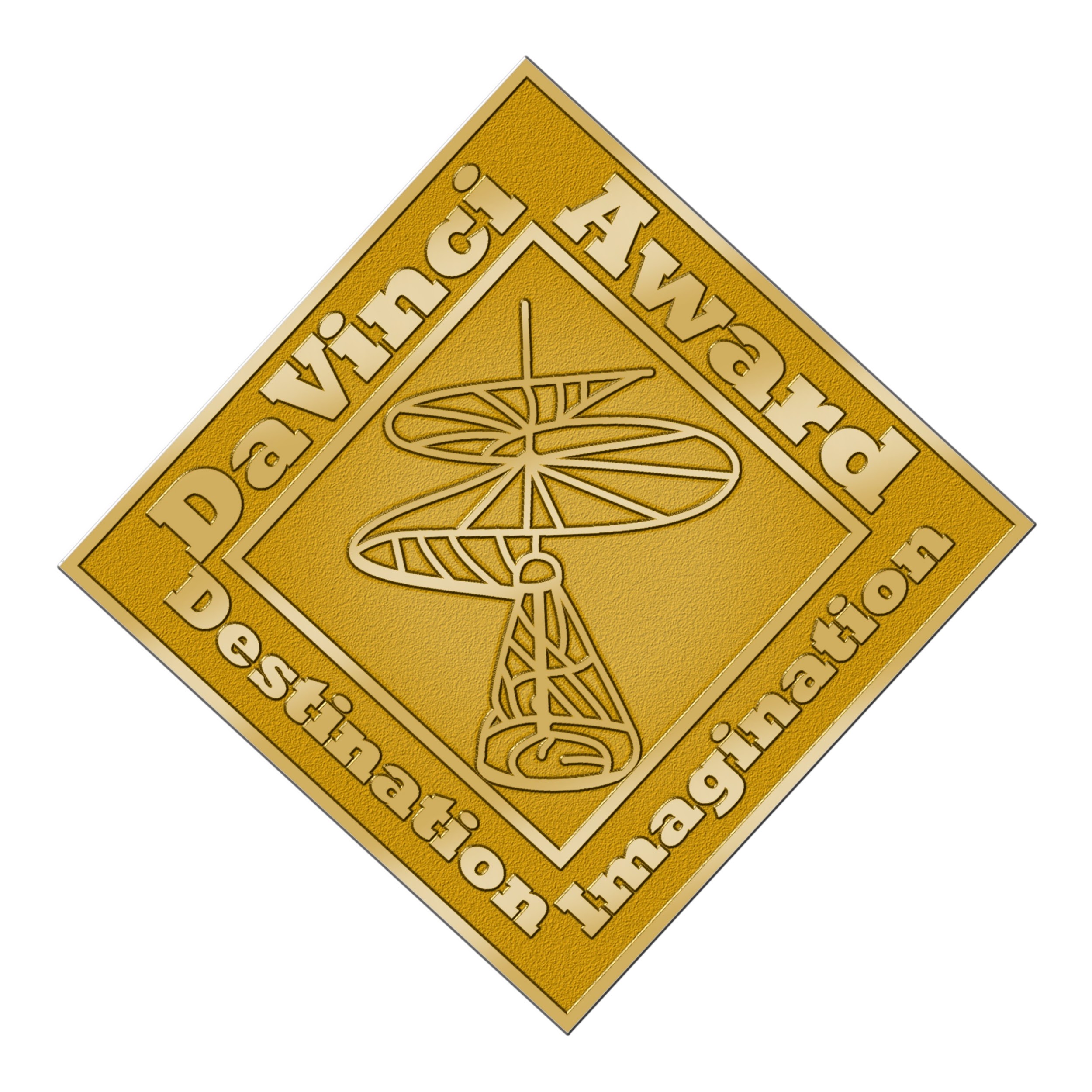 DaVinci Award
Project Outreach
65689
We’re a M.A.S.K.
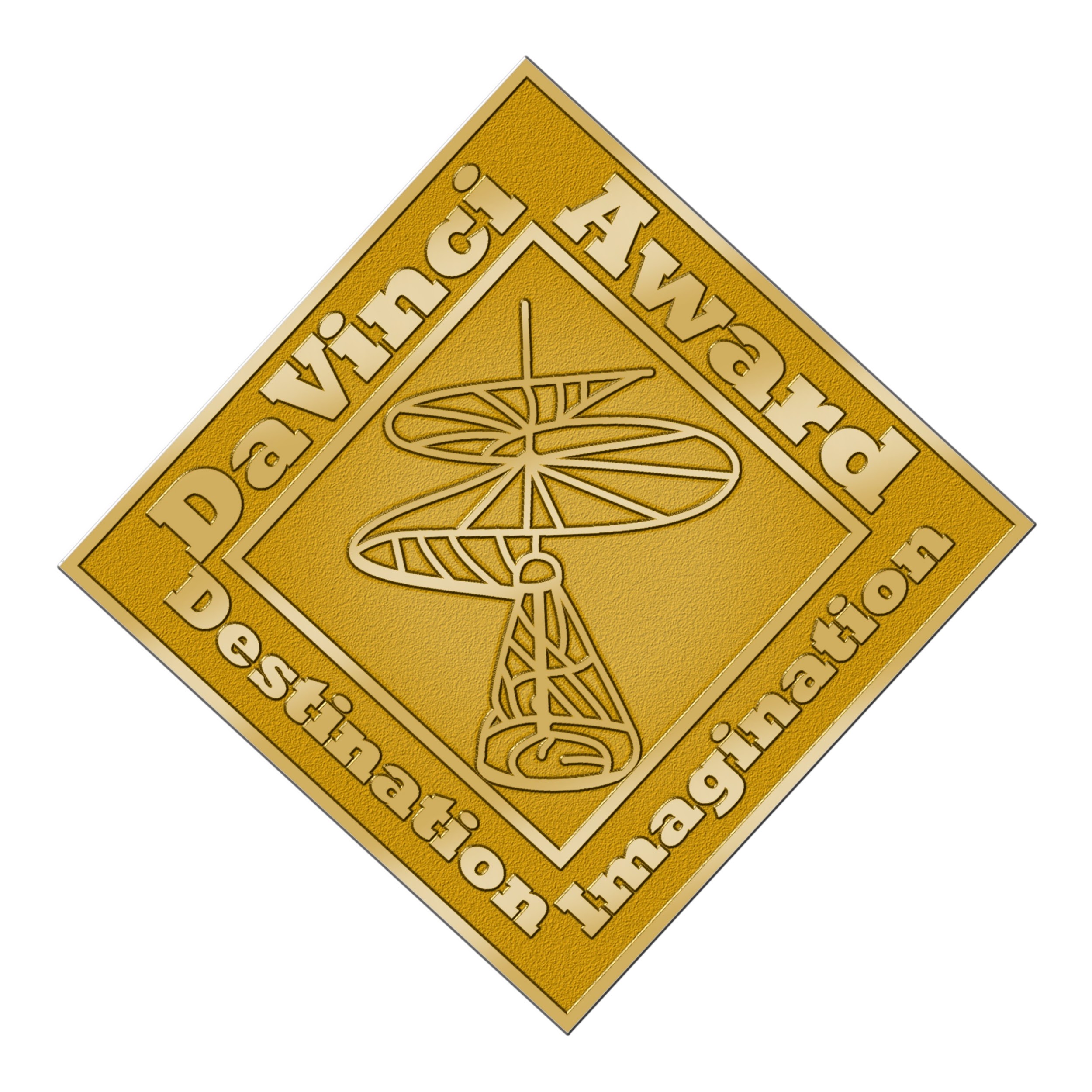 DaVinci Award
The Next Level
07251
N/A
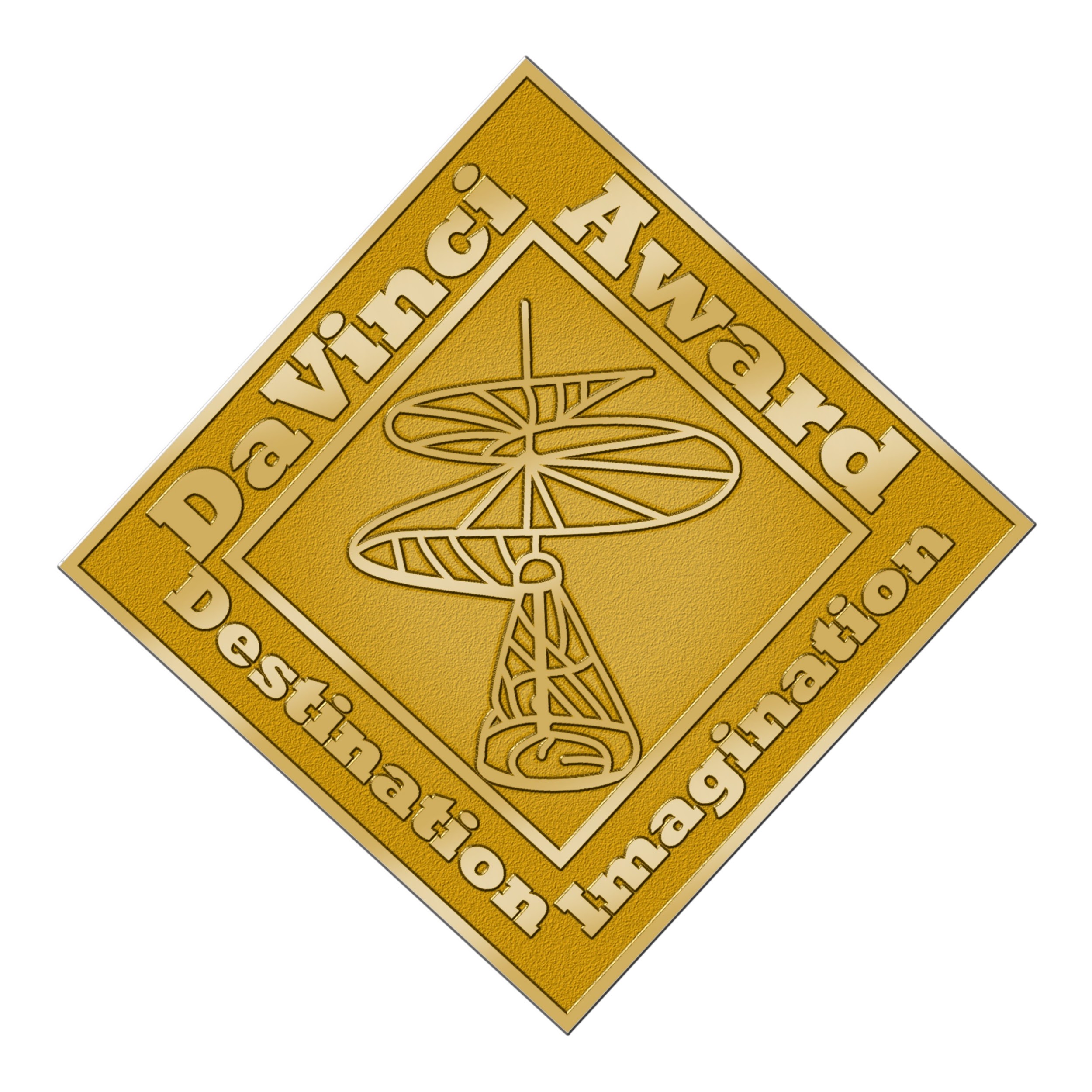 DaVinci Award
The Next Level - IC
03863
Flaming Eiffel
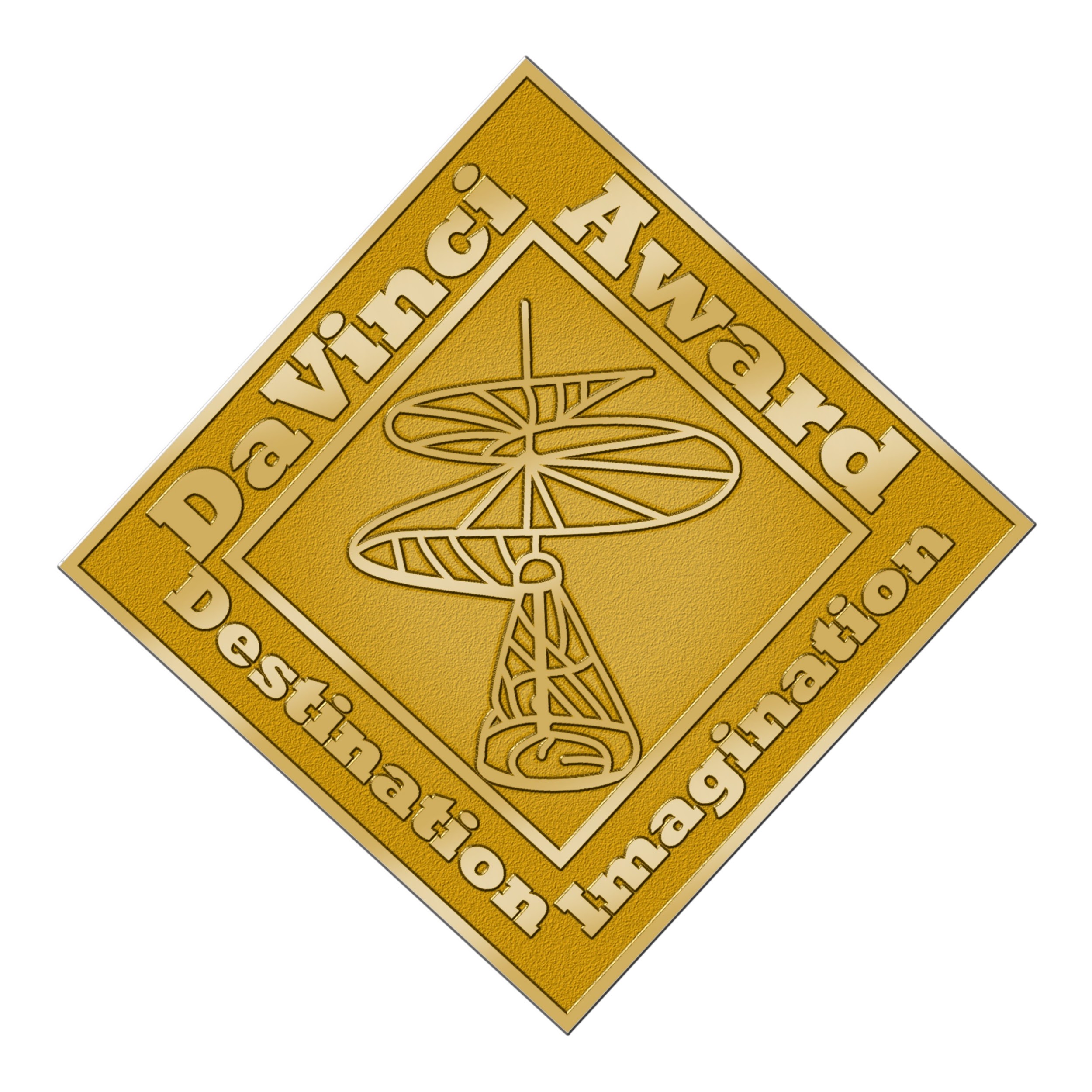 DaVinci Award
The Next Level -IC
07251
N/A
What’s Next
Directions will be sent out to you afterwards with score breakdowns.
This will take a little while to send out
Medals and Special Award sheets will be sent out later by Wa. DI
You need to register for State by March 4th
This link will also be in the email
The State tournament results are announced April 3rd